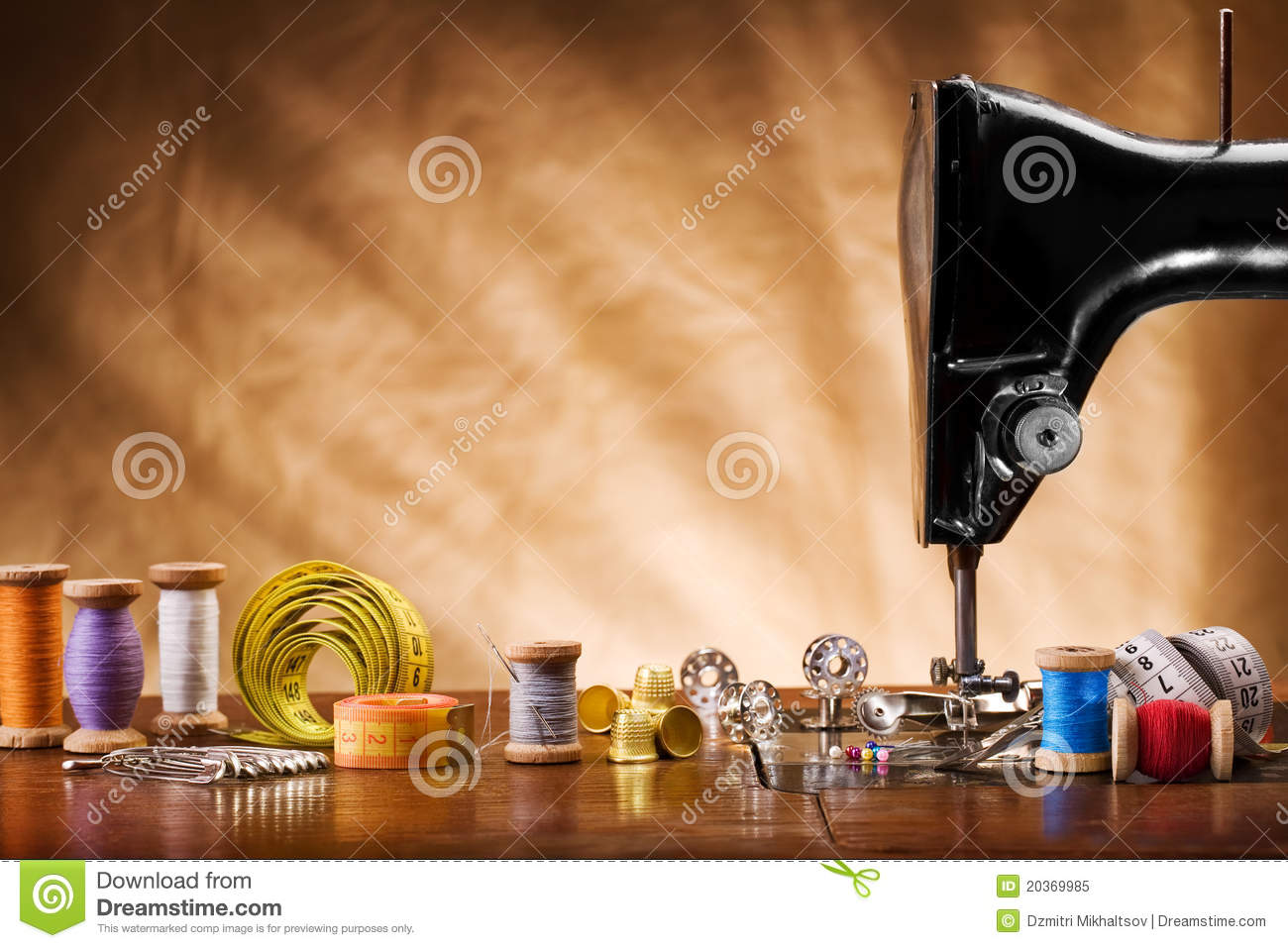 ГКОУ ЛО «Сланцевская школа – интернат»
Экскурсия

 на предприятие города Сланцы
ООО «Перспектива»
с обучающимися 6 класса
в рамках акции
 «Неделя без турникетов»
Дата:  17.10.18 г.
Возрастная категория: 12 – 13 лет
                                             Подготовила: 
           Талькина С.Е., воспитатель 6 класса
г. Сланцы
                Ленинградская область
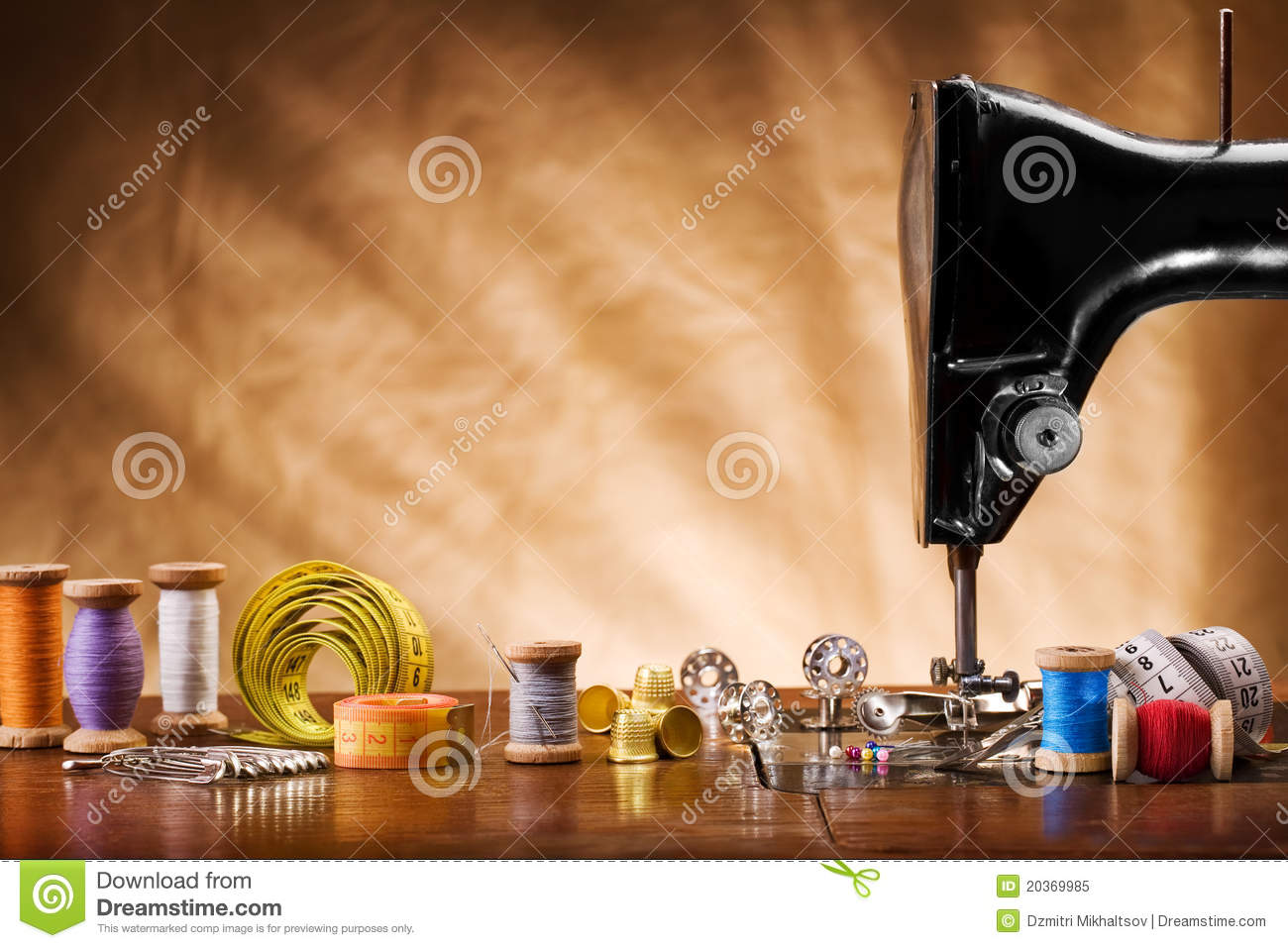 Цель экскурсии:  формирование у обучающихся представлений об основах организации труда и производства на швейном кожгалантерейном предприятии.
Задачи :
- образовательные: познакомить обучающихся с технологией производственного процесса изготовления сумок и др;
- развивающие: развить познавательный интерес к швейному делу, творческое мышление;
- воспитательные:  воспитывать чувство уважения к культуре труда, внимательность, активность.
коррекционные: развивать речь  обучающихся.
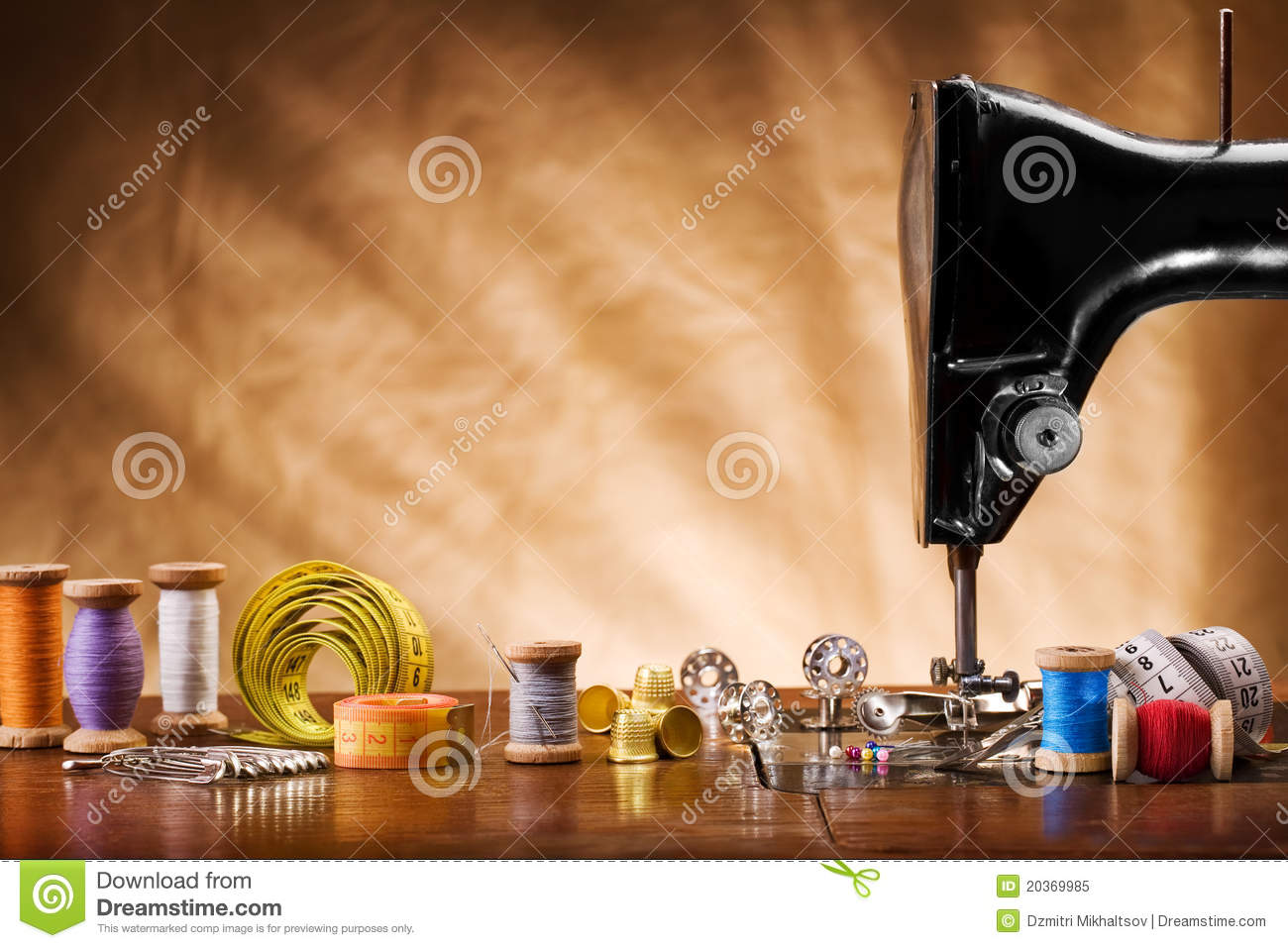 ООО «Перспектива»  зарегистрировано 05.10.2010 года и находится по адресу:
г. Сланцы, ул. Северная, д.1
  Основной вид деятельности: производство чемоданов,
 дамских сумок, дорожных аксессуаров и аналогичных изделий из кожи и других
 материалов.
            Средняя численность рабочих: 70 человек.
            Генеральный директор предприятия: 
                  Кириллова Дина Сергеевна.
Предприятие швейной  промышленности представляет собой производство с быстроходными швейными машинами, с механизацией процесса раскроя деталей кожаных изделий и применением различных приспособлений и механизмов для тепловой обработки. На швейном кожгалантерейном  предприятии разрабатываются и применяются новые приемы при пошиве кожаных изделий. Детали изделий соединяют не только ниточным способом, но и при помощи сварных машин или различных клеящих материалов.
Процесс изготовления  сумок, чемоданов и др.изделий  на  предприятии состоит из трех основных этапов:
разработка модели , изготовление лекал
подготовка  к раскрою и раскрой
 пошив изделия и его окончательная отделка. 
Эти работы выполняются в разных цехах:  экспериментальном, подготовительном, раскройном, швейном, отделочном. Далее  Дина Сергеевна проводила ребят в эти цеха, где подробно рассказала о всех      выполняемых операциях.  Показала  готовую                                кожгалантерейную  продукцию.
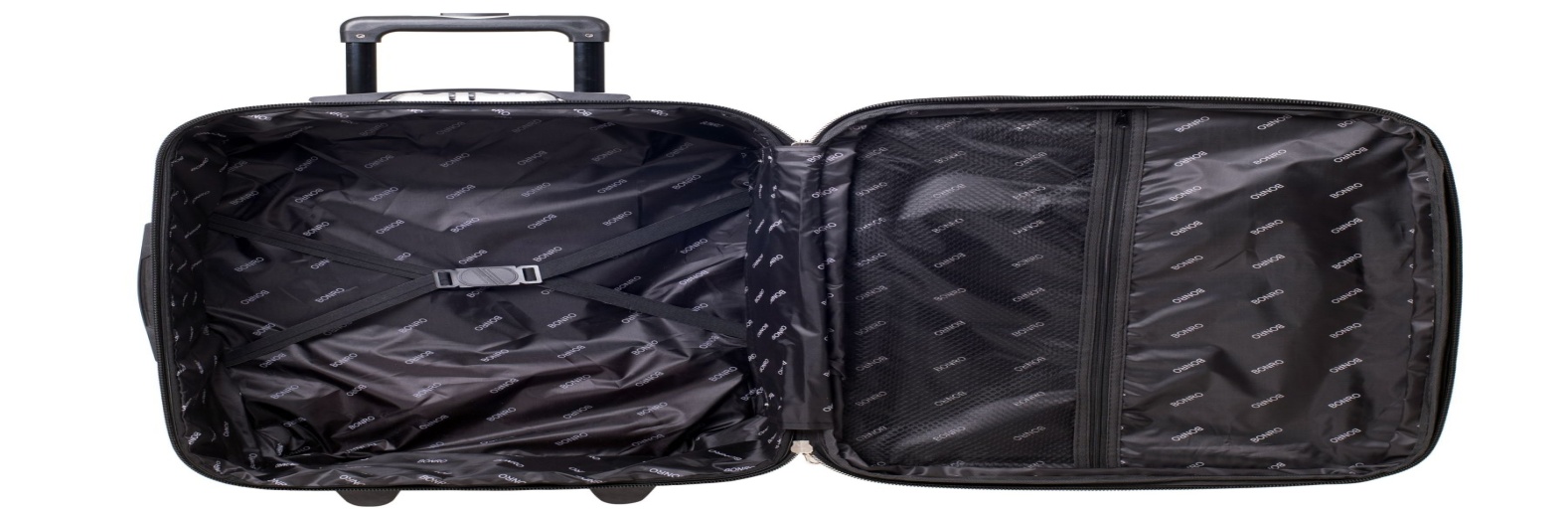 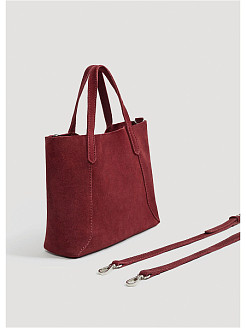 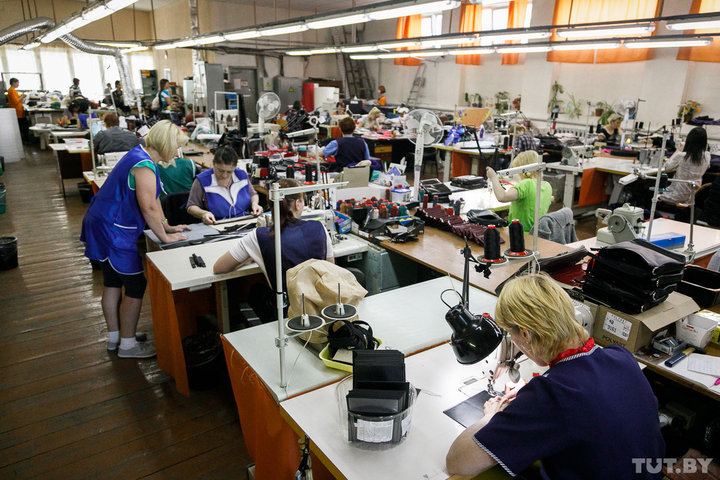 Задача цеха: своевременное и высококачественное проектирование моделей и их 
подготовка к запуску в производство, включающая в себя:
конструкторскую и технологическую проработку моделей;
разработку оптимальных режимов технологического процесса;
изготовление лекал, градацию (техническое размножение) лекал;
нормирование расхода всех используемых для изготовления изделий материалов;
изготовление типовых раскладок лекал, трафаретов, светокопий;
подготовку технической документации на модели.
Экспериментальный цех
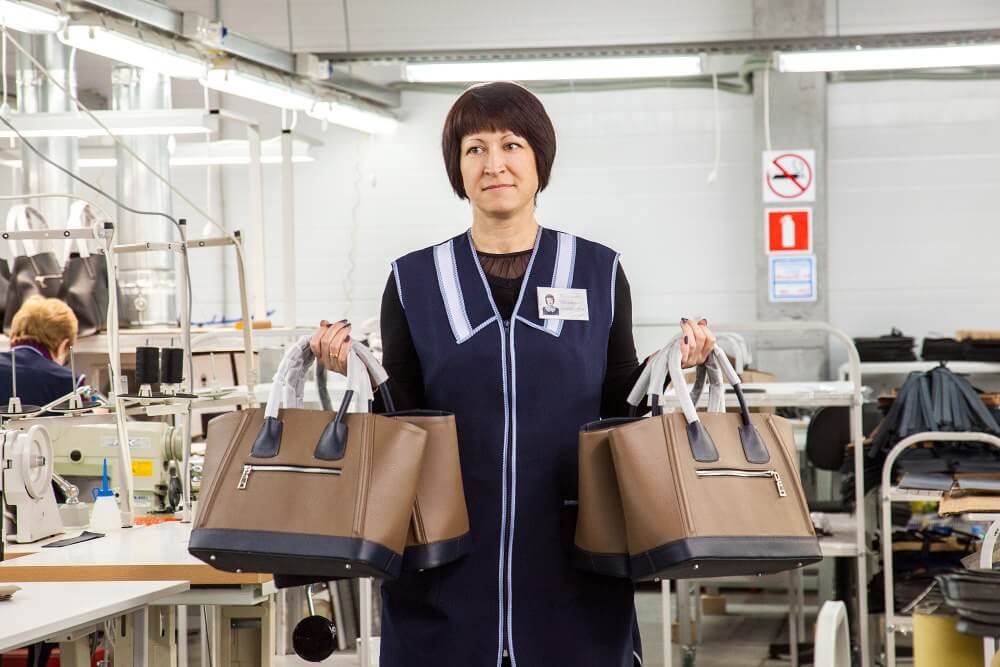 Посмотрите:
Вот  такие  красивые, удобные и лёгкие  сумки  изготавливают
 в ООО «Перспектива»
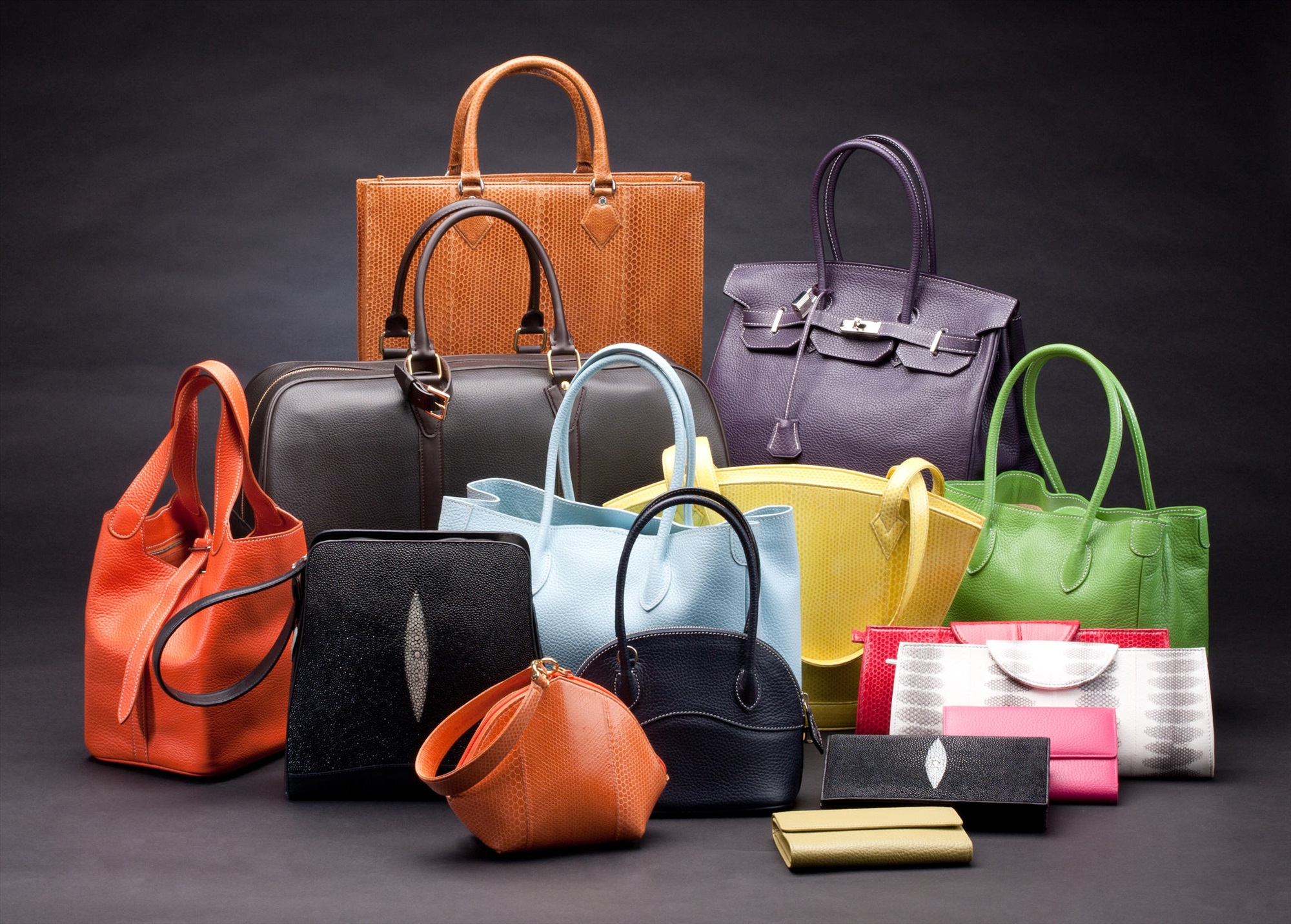 Дина Сергеевна рассказала, что кожгалантерейная продукция, выпускаемая  
      в ООО «Перспектива»
  пользуются большим спросом      и  отправляется  на реализацию в различные города             России.
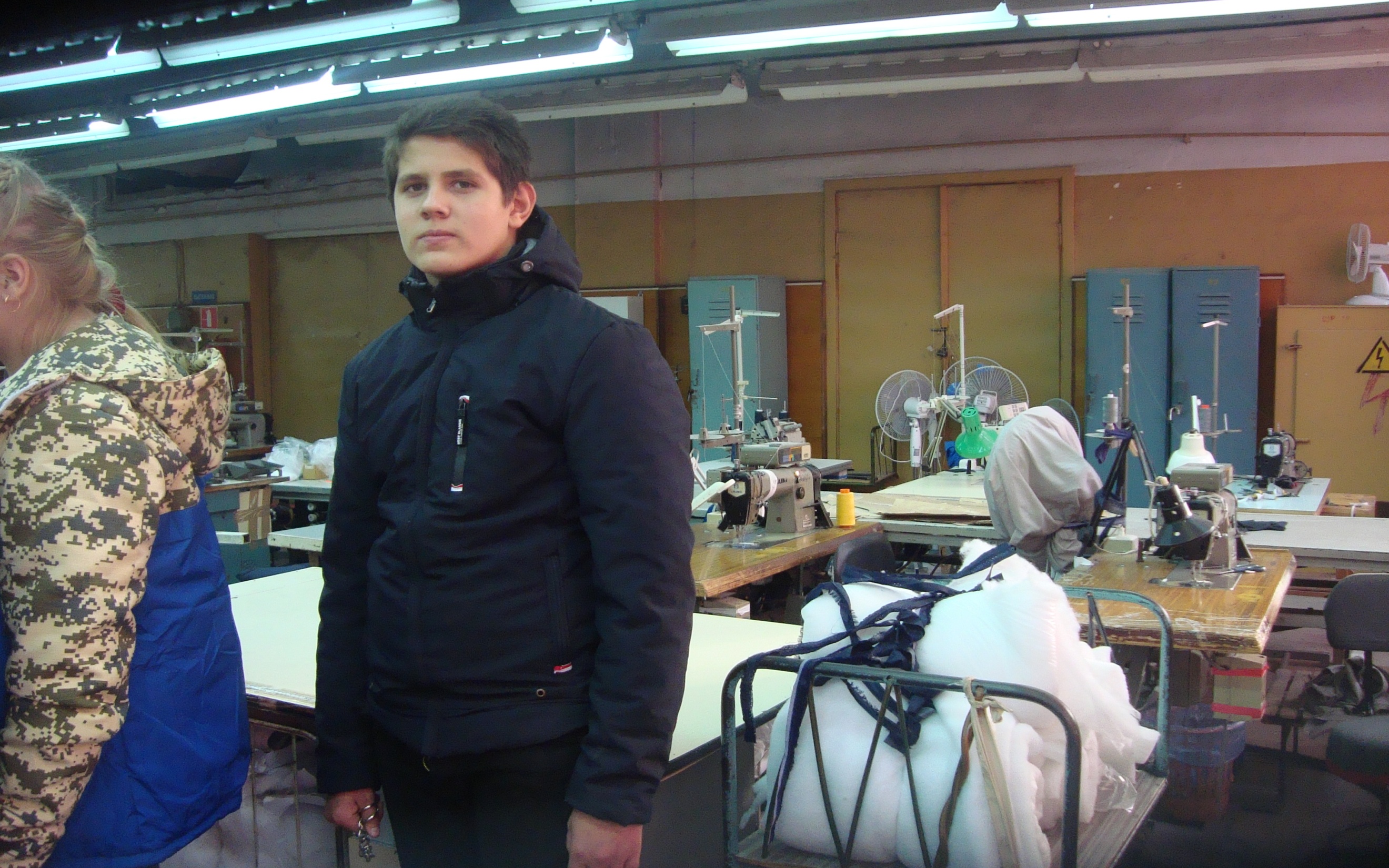 Экскурсия была очень познавательной и интересной. 
                          Ребятам всё объяснили, рассказали в доступной  форме.
                          По ходу проведения экскурсии ребята задавали интересующие их вопросы.
                               Многие изъявили желание после окончания ОУ обучиться данной профессии и 
                           работать на предприятии ООО «Перспектива»